Программа
"Мы –краеведы-туристы"
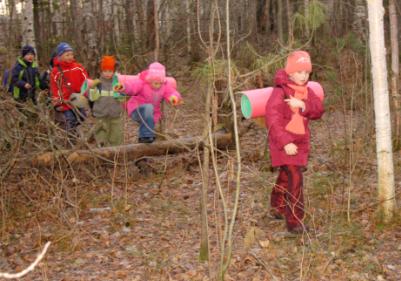 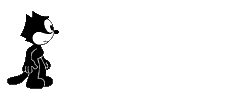 Тришина Ирина Юрьевна
 воспитатель по ФК ИЧДОУ «Умка» г.о.Стрежевой Томская область
Проблемы, с которыми мы столкнулись:
данные о состоянии здоровья детей, поступающих 
     в дошкольное образовательное  учреждение,  свидетельствовали о снижении числа абсолютно здоровых детей;
мониторинг состояния физкультурно-оздоровительной работы и результаты профилактических медицинских осмотров за 2010-2011 учебный год выявили, что 95 % детей, посещающих дошкольное учреждение, имеют различные заболевания, в том числе хронические;
мониторинг  физического развития в 2011г. показал, что  в детский сад дети приходят с низким или ниже среднего возрастными физическими показателями развития основных двигательных качеств: скорости, выносливости и мышечной силы;
опрос, анкетирование и беседы с  родителями воспитанников позволили нам определить, что уровень знаний и умений большинства из них в области здоровья, совершенствования физического развития и здоровом образе жизни невысок, а интерес к данной проблеме возникает лишь тогда, когда их ребенку потребуется медицинская и психологическая помощь.
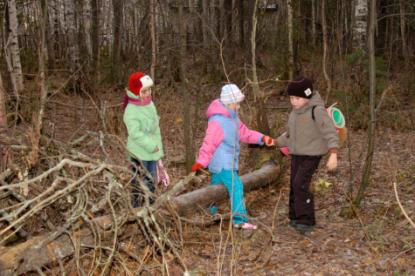 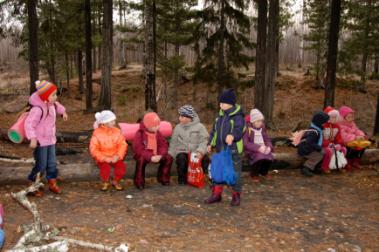 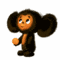 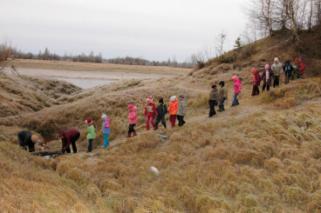 Программа
"Мы- краеведы- туристы"
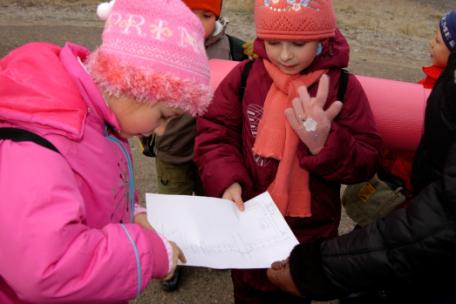 Тришина Ирина Юрьевна
воспитатель по ФК ИЧДОУ «Умка» г.о.Стрежевой Томская область.
Цель:
Создание условий  для сохранения  и укрепления здоровья детей и их физического развития, формирования навыков здорового образа жизни  средствами 
организации детского туризма
Задачи:
Обучить детей простым приемам оказания 
первой помощи
Формировать у детей привычку думать и заботиться о своем здоровье
Совершенствовать движения в естественных природных условиях, обогащать двигательный опыт детей
Обучать детей первоначальным туристическим навыкам
Обогатить представление детей о природе родного края
Воспитывать в детях нравственные качества: взаимопомощь, коллективизм, доброта, бережное отношение к природе
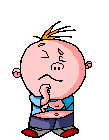 Основные направления программы «Мы –краеведы -туристы»
Сохранение и укрепление здоровья детей 
и их физического развития:
Вовлечение детей 
 в туристические  мероприятия;
Овладение простыми 
туристическими навыками;
Оптимальная организация 
двигательной активности
 при проведении  туристических  
мероприятий с учетом 
санитарно-гигиенических норм
 и возрастных особенностей
дошкольников;
Воспитание у дошкольников
 привычки к здоровому образу жизни;
Обучение правилам
 безопасности;
Проведение углубленных
 медицинских осмотров  
    детей дошкольного возраста.
Интеллектуальное развитие детей:
Обогащение 
знаний 
по краеведению
Формирование 
экологических
представлений
Психологическое сопровождение:
Создание   психолого-
логопедических условий
для успешной реализации 
адаптированной программы
Оказание профилактической и 
развивающей помощи детям, 
имеющим проблемы                           
в физическом  развитии
Оказание консультативной и
практической помощи 
педагогам и родителям  
через  разные формы
работы
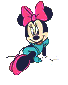 Вовлечение семей в реализацию  программы :
Выявление запросов
в физкультурно-оздоровительных
услугах и степени
удовлетворенности родителей
деятельностью детского сада
Организация
педагогического    просвещения родителей
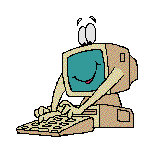 Активное вовлечение семей                                  в туристические мероприятия
Этапы реализации программы «Мы –краеведы-туристы»
I ЭТАП
Основная цель этапа: 
Создание условий для определения уровня    деятельности
Теоретическое и практическое изучение проблемы.
Поиск путей решения объявленных проблем по физкультурно – оздоровительной работе с детьми старшего дошкольного возраста.
Определение уровня физкультурно – оздоровительной работы  с детьми в дошкольном образовательном учреждении:
     -  анализ уровня физкультурно – оздоровительной  работы по следующим направлениям:
     -  уровень развития детей;
     -  профессиональная  компетентность педагогов;
     -  уровень реализации воспитательно – образовательных программ;
     -  методическое, материально – техническое обеспечение.
Провести анкетирование родителей с целью выявления социального заказа по изучаемой проблеме.
Работа над разработкой  адаптированной программы (методическое,    материально – техническое обеспечение).
I I ЭТАП
Основная цель этапа: 
Систематизированное решение  выявленных  проблем
Реализация системы мероприятий программы  «Мы- краеведы- туристы»;

Промежуточный анализ заболеваемости детей и их физического развития,  с учетом проводимых мероприятий.
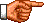 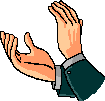 Организация в дошкольном образовательном учреждение туристических мероприятий
Обогащение знаний детей о природе родного края
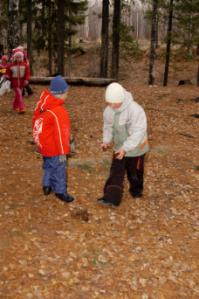 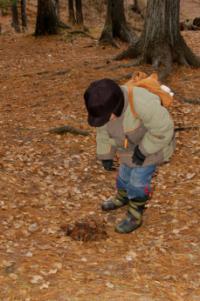 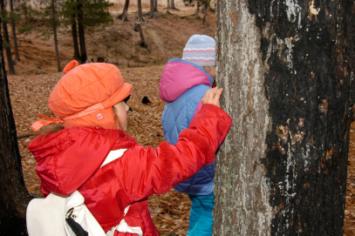 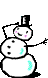 Физкультурные занятия с детьми
Туристические прогулки
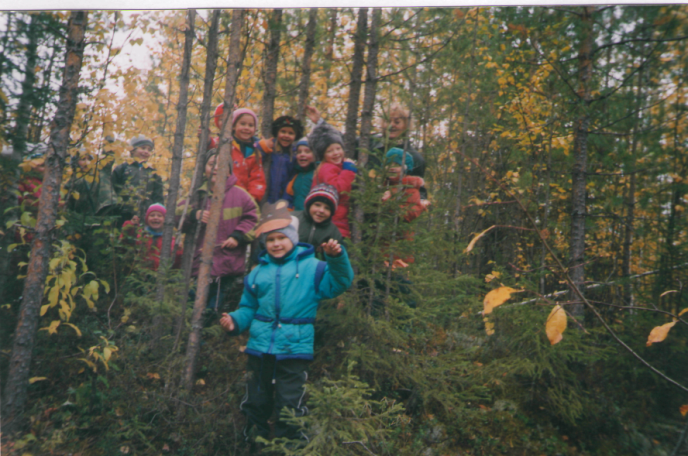 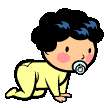 Мы веселые туристы любим бегать  и играть.
Знакомство  детей с правилами безопасности при разведении костра  в лесу
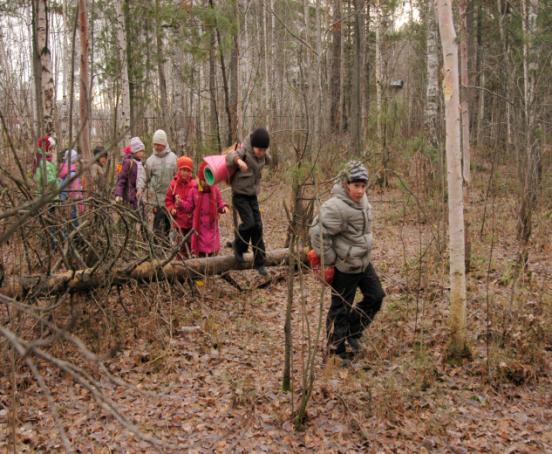 Обучение детей умению ориентироваться  
      в лесу  с помощью  карты  и  компаса
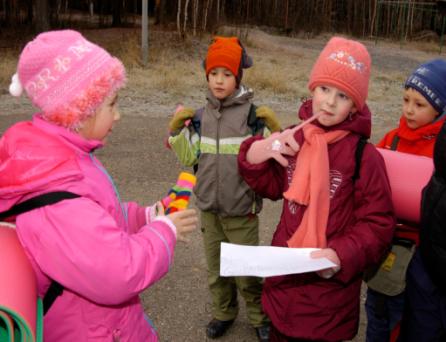 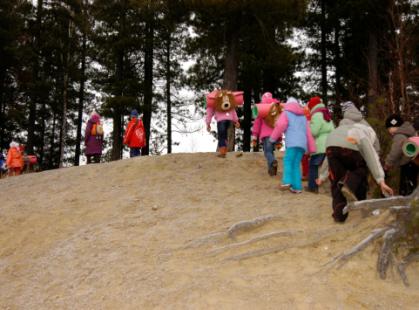 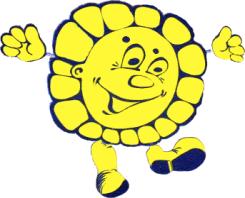 Проведение с детьми интегрированных занятий «Здоровье»
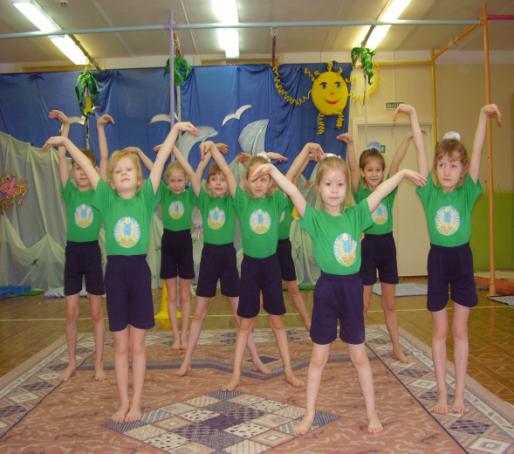 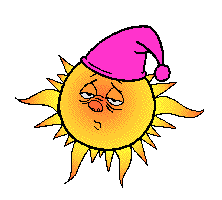 Занятия в оздоровительном клубе «Здоровячек»
 с детьми и их родителями
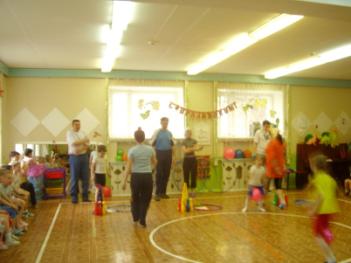 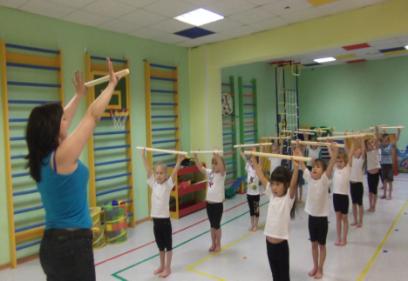 Наши достиженияза 2010-2012 уч. гг.
Расширились представления детей о природе родного края;

Снизился уровень детской заболеваемости за  3 последних года            с 12 до 10 дней на одного ребенка;

Повысился уровень физической подготовленности детей 6-7 лет. Если  в 2010-2011 уч.г. 90 % детей овладели основными движениями, то в 2011-2012 уч.г. – 100 %;

Повысилась активность родителей   в организации и посещении туристических прогулок.  Если в 2010 -2011 учебном году участвовало  38% родителей , то в   2011 – 2012 уч.г. – 78 %.
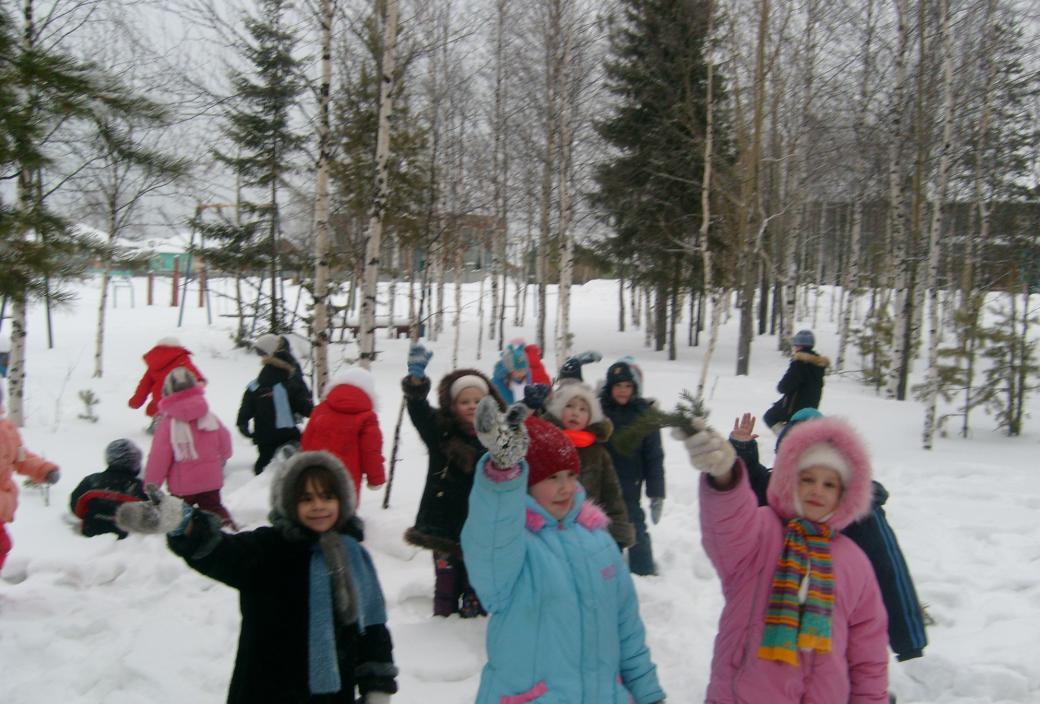